NDA Annual Conference 2020
Policing - Effective Policing in the Community
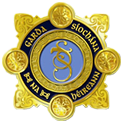 Executive Director Kate MulkerrinsChief Superintendent Alan Mc GovernSuperintendent Michael McNamara
GARDA MISSION - Keeping People Safe
Convention on the Rights of Persons with Disabilities
Article 1 – Promote, Protect and Ensure 

Long-term Physical, Mental, Intellectual or Sensory Impairments

Article 13 - Access to Justice 

An Garda Síochána - Positive Actions
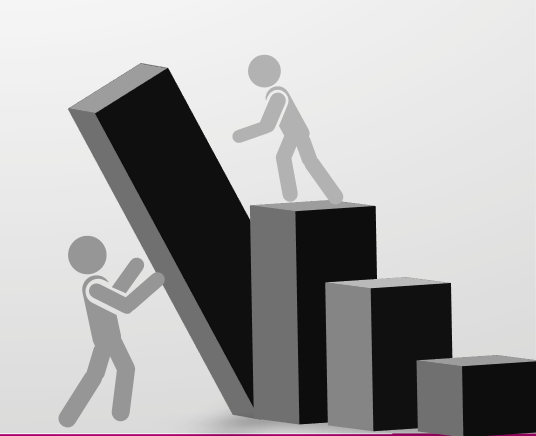 Human Rights Section
Opened by Commissioner
SHRAC
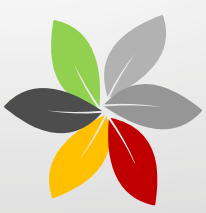 October 2018
NDA
Significant Progress
Quarterly Meetings
HUMAN RIGHTS CHAMPIONS
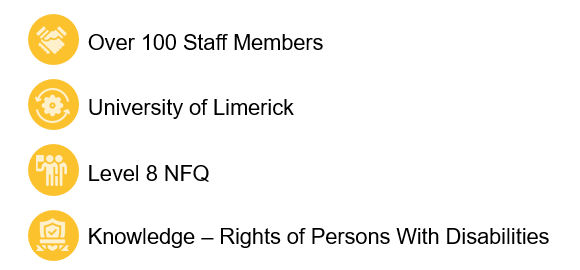 Opportunities Vulnerable Persons
AsIAm
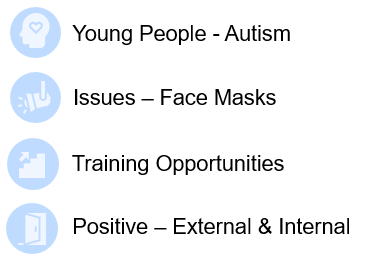 Opportunities Vulnerable Persons  (1)
Further Opportunities
ADHD Ireland
Mental Health Ireland
Merchants Quay
Merchants Quay
Opportunities Vulnerable Persons (2)
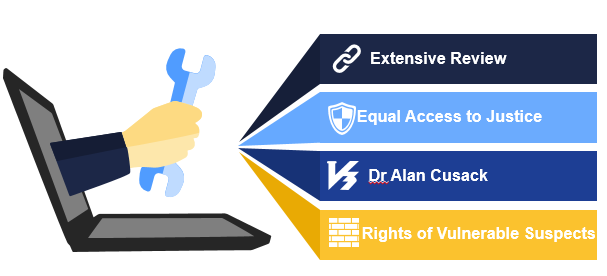 Opportunities Vulnerable Persons (3)
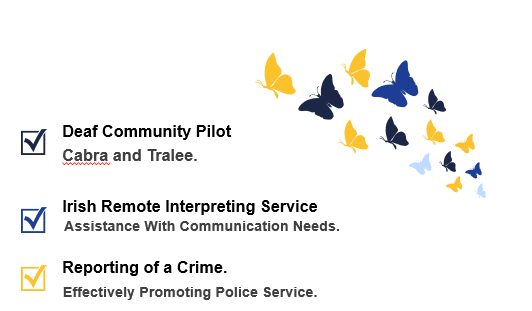 Suicide Intervention Training
SafeTALK
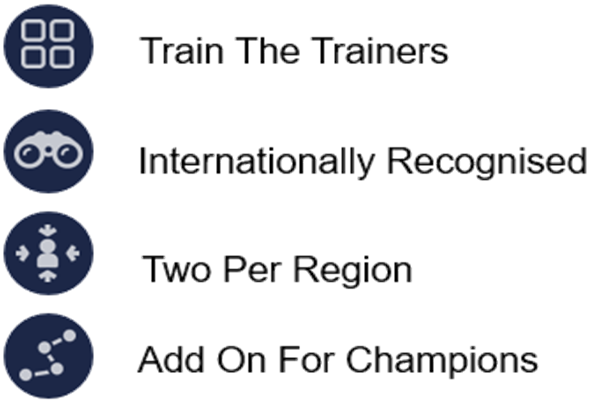 Further Embedding Human Rights
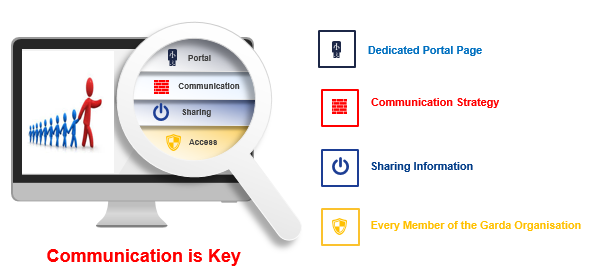 Thank You
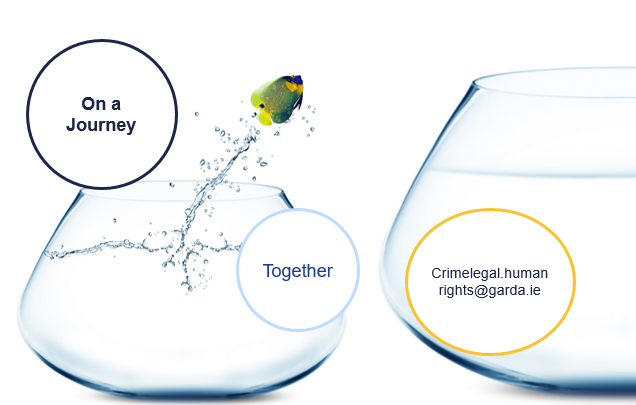